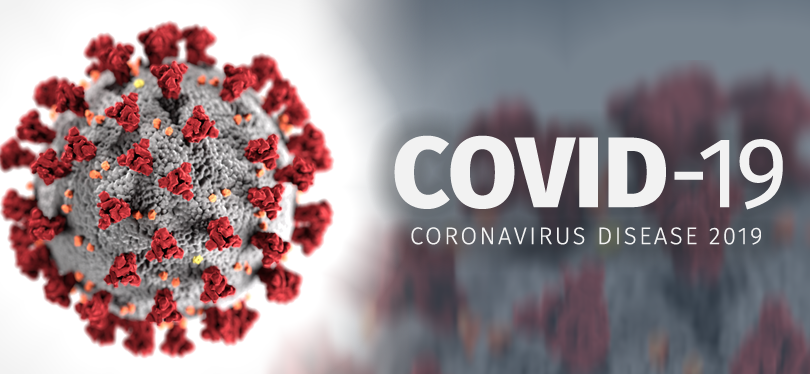 EASA response to Coronavirus (COVID-19)
EUR/NAT DGCA Teleconference 
8 April 2020
Business continuity
EASA headquarter still open with 90% staff working from home.
Trying to keep up most activities to the extent possible, with comprehensive involvement at management, infrastructure (VPN licences & bandwidth) and HR level.
All business trips cancelled but majority of tasks requiring stakeholder contact continued through remote contact (tele or videoconference). Some activities postponed, for instance flight testing. 
Guidance material put in place to ensure consistent approaches across the Agency.
Exemptions
Covid-19 caused a sudden disruption of operations and required  specific action to extend validity of documents.
Exemption templates allow Member States the extension of validity periods for various European licenses, ratings and certificates. 
Specific Template/Form exempting cargo crew members from quarantine.
Further exemption templates are being introduced as needed.
Support to medical transport
Many requests for advice/approval of special aircraft use due to COVID-19. 
Additional demand for passenger aircraft to transport specialised equipment, medical supplies and goods. 
EASA has the expertise to evaluate the installation and/or carriage items which pose technical and safety challenges. 
Handling of such requests is with highest priority and related approvals are processed free of charge for industry. 
For passenger aircraft used for cargo EASA has published corresponding material for specific airworthiness approvals.
Guidance for flight operations
EASA publications, including Safety Directives (SD), Safety Information Bulletins (SIB) guidance material and notifications related to COVID 19: 

2 SDs, one for the Member States (EU 27, NO, CH, IS, UK), one for TCOs,   mandating the disinfection of aircraft.
SIB 2020-02 providing operational recommendations to operators. 
Guidance on management of Crew Members. 
Guidance for helicopter operations.
Standardisation and oversight
EASA will not raise standardisation findings during COVID 19 period.  
Competent Authorities are advised to:
Identify essential oversight to be maintained as far as possible;
Perform a risk assessment if other oversight activities can be reduced, postponed or cancelled; 
Mitigate consequences of reduced oversight as far as possible, e.g. through telcons with approval holders, desktop reviews, data analyses etc; 
Develop recovery plans to prepare for the re-establishment of oversight activities.
Recovery and Communication
EASA is currently preparing for the post-Covid 19 recovery phase.
Emphasis will be on industry support. 
Coordination with ICAO HQ, participation in CAPSA, coordination with DG SANTE, involvement in EU TF for repatriation of citizens.  
Available EASA material shared with wordwide stakeholders including EUR region. 
EASA web page with up to date information: 
https://www.easa.europa.eu/the-agency/coronavirus-covid-19
Thanks for your attention